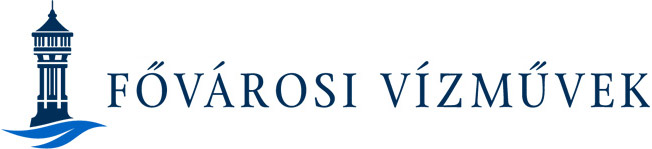 H-1134 Budapest, Váci út 23-27.
Postacím: 1325 Bp., Pf.: 355.
Telefon: 465 2400
Fax:       349 1991
www.vizmuvek.hu
vizvonal@vizmuvek.hu
Tiszta vizet a Dunából a DunábaVízellátás, szennyvíztisztítás helyzete, feladatai, lehetőségeiHARANGHY CSABAvezérigazgató
Fővárosi Vízművek Zrt. • www.vizmuvek.hu • vizvonal@vizmuvek.hu
Fővárosi Vízművek
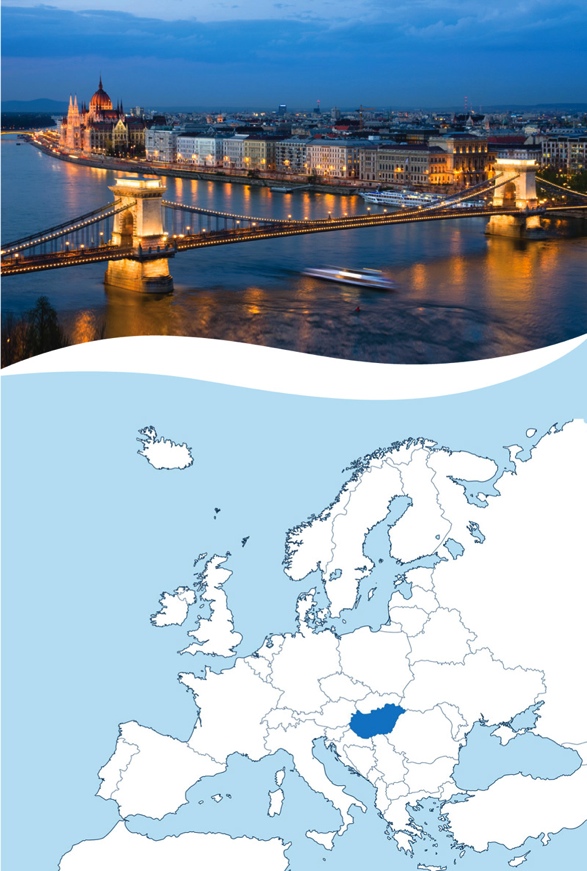 147 év üzemeltetési tapasztalat

 Üzemeltetés Európa 9. legnagyobb  városában, Budapesten

 Kiemelkedő víziközmű szolgáltató  a közép-európai térségben

 Számos technológiai fejlesztés, 19 szabadalom

 Nemzetközi szakmai tapasztalat

 Kiváló vízminőség európai szinten is
Fővárosi Vízművek Zrt. • www.vizmuvek.hu • vizvonal@vizmuvek.hu
A társaság fő mutatói
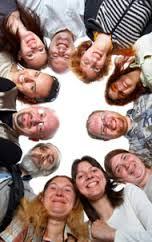 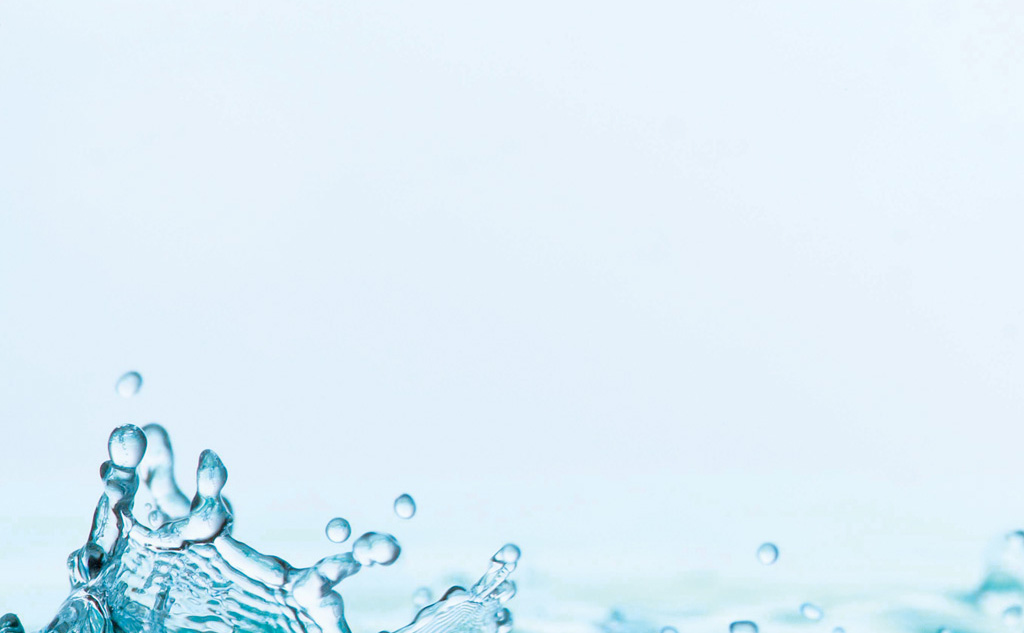 5200 km vízhálózat
160 millió m3/év termelés
1 millió m3 napi kapacitás
740 kút
2 tisztítómű
2 000 000 fő ellátott lakosság
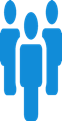 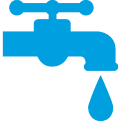 350 km szennyvízhálózat
90 millió m3/év tisztítás
370 000 m3 napi kapacitás
5 tisztítómű
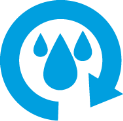 39 milliárd Ft bevétel, ebből:
• 23 milliárd ivóvíz
• 8 milliárd szennyvíz
• 8 milliárd export és egyéb bevétel
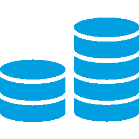 Fővárosi Vízművek Zrt. • www.vizmuvek.hu • vizvonal@vizmuvek.hu
Nemzetközi tevékenységek
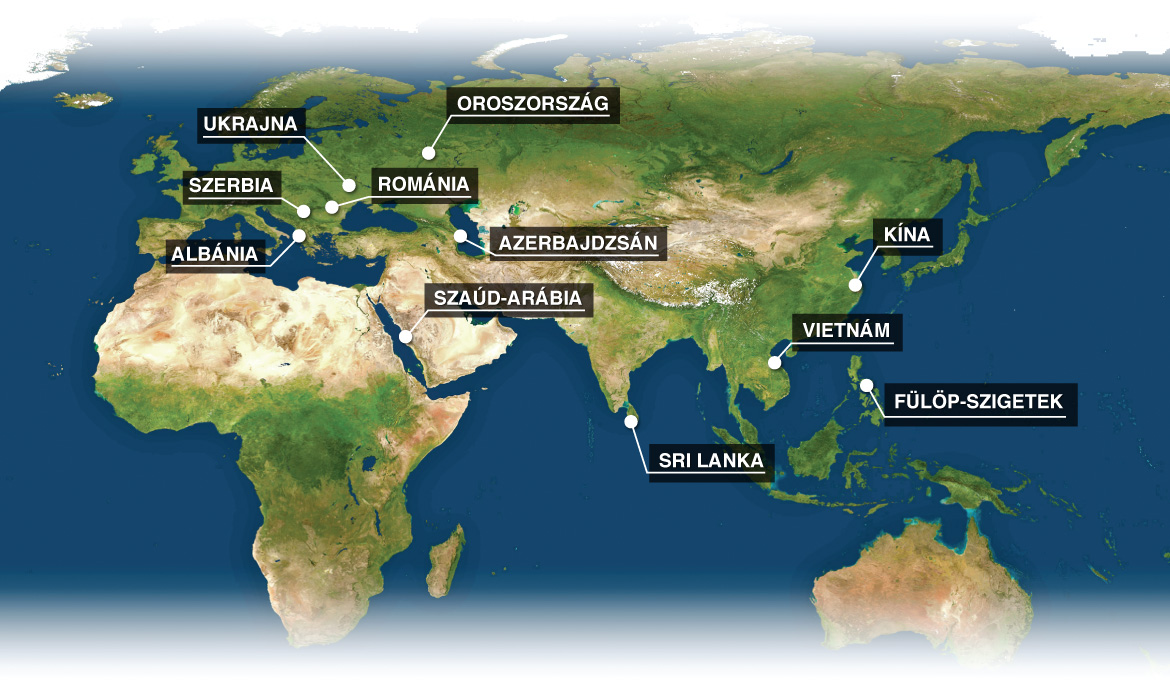 Fővárosi Vízművek Zrt. • www.vizmuvek.hu • vizvonal@vizmuvek.hu
Csápos kút
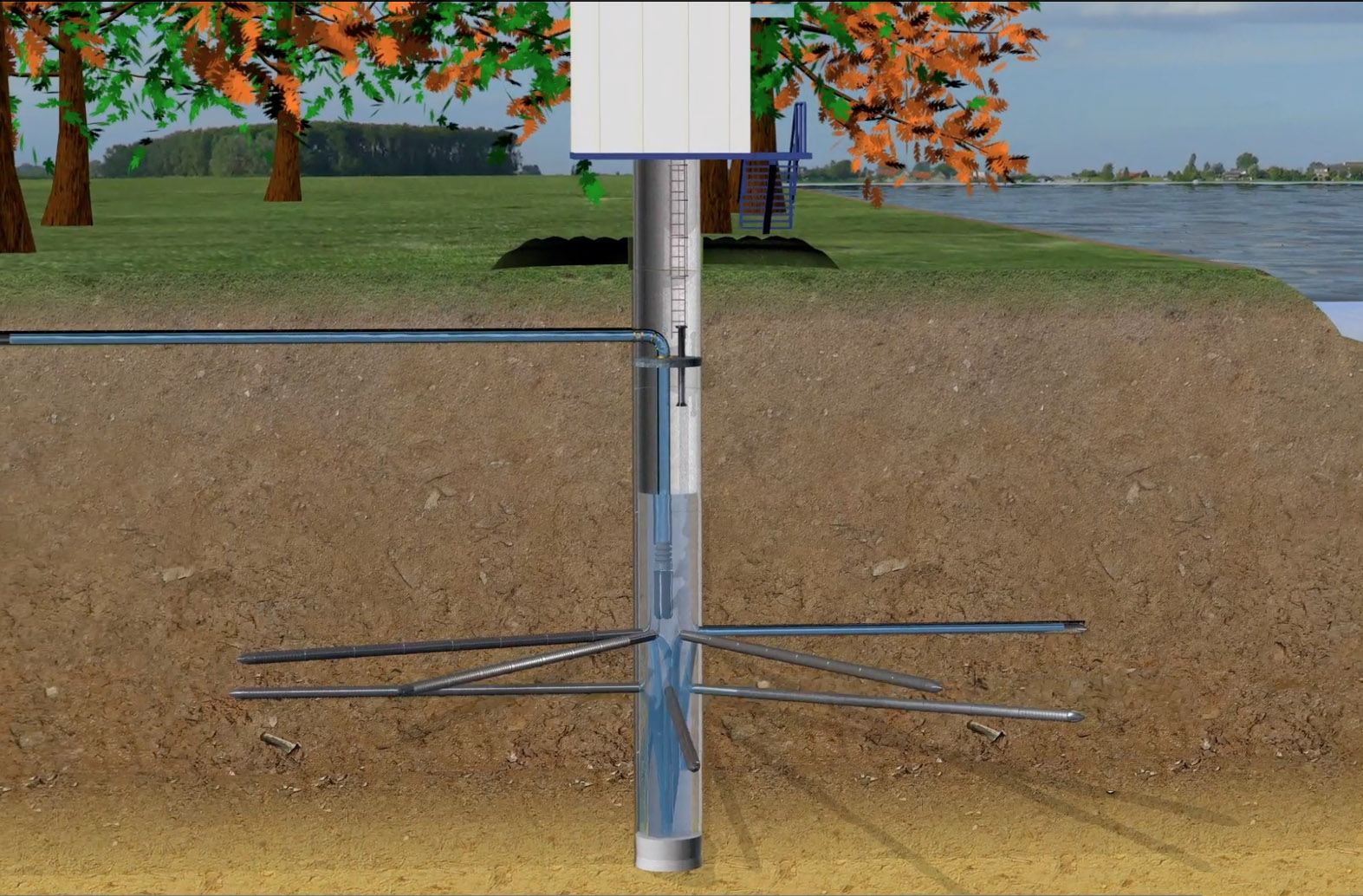 Budapest vízellátása parti szűrésre épül, amelynek alapját a csápos kutak jelentik
Fővárosi Vízművek Zrt. • www.vizmuvek.hu • vizvonal@vizmuvek.hu
Budapesti Központi Szennyvíztisztító Telep
A legnagyobb szennyvíztisztító telep Közép-Európában
Környezetbarát létesítmény:
A zöldfelület aránya: 70%
Villamos energia önellátás: 57%
Szárazidei szennyvíztisztítási kapacitás: 350 000 m3/nap
Maximális szennyvíztisztítási kapacitás:
	900 000 m3/nap
Budapest biológiai szennyvíztisztító kapacitása:
BKSZTT előtt: 50%
BKSZTT után: 95%
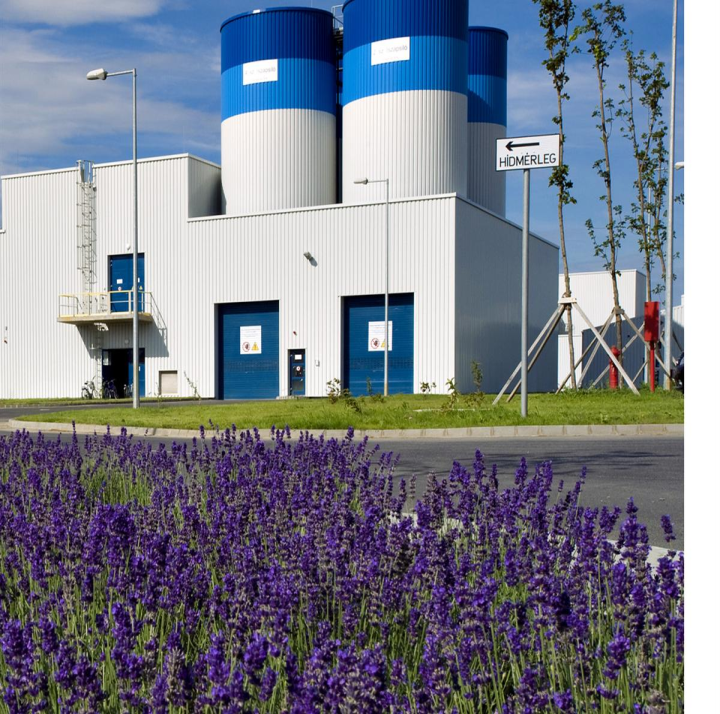 Fővárosi Vízművek Zrt. • www.vizmuvek.hu • vizvonal@vizmuvek.hu
Árvíz és aszály hatásai a víztermelésre
Árvíz esetén a partiszűrés hatékonysága romlik, új mederfelületek lépnek be a folyamatba, a biofilm kialakulása időigényes
Megelőző intézkedések: termelő telepek védelme, kockázatos telepek üzemből történő kivétele
Árvízvédelmi intézkedések, kézikönyv
Folyami „vízbőség” ellenére kapacitás korlátok
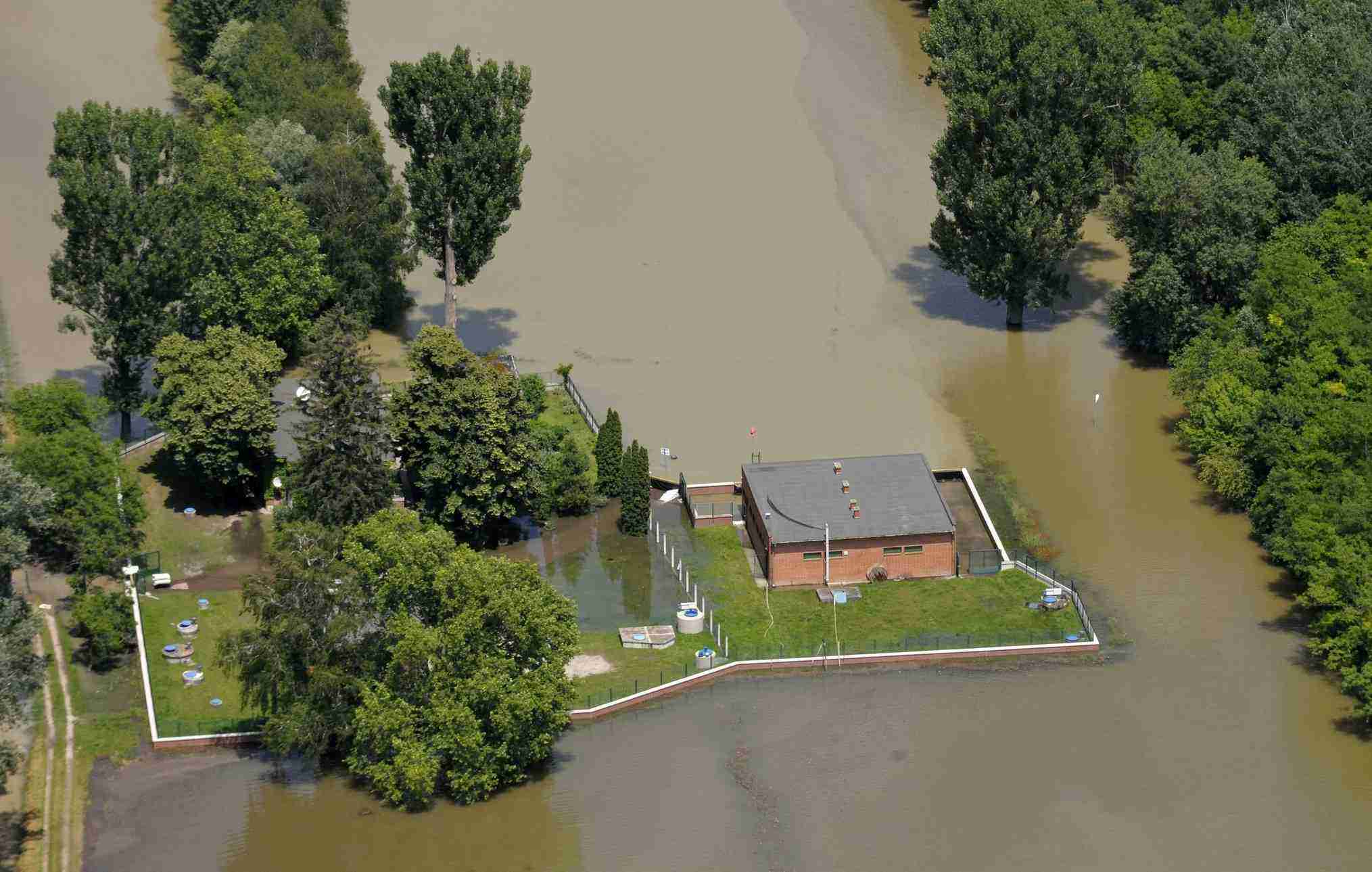 Aszály esetén az alacsony vízállás miatt a kutaktúlterhelésének nagyobb a kockázata
Az alacsony vízszint miatt jelentősenlecsökkenő kapacitások  „békeidőben”nagyobb kapacitástartalék fenntartása szükséges
Megnövekvő vízminőségi, főleg mikrobiológiai kockázatok  háttérvizek jelentősége nő
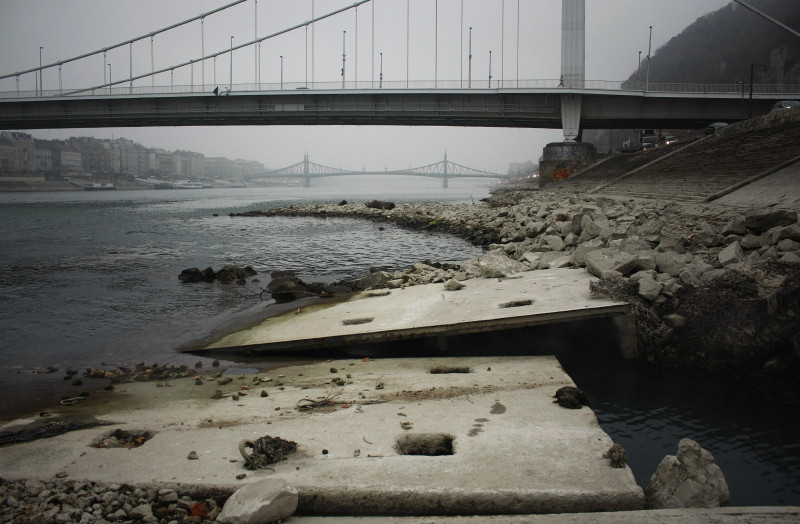 Fővárosi Vízművek Zrt. • www.vizmuvek.hu • vizvonal@vizmuvek.hu
Városi árvizek
Csőhálózati kockázati térkép kiegészítése elöntési / alépítményi dolgokkal
Fővárosi Vízművek Zrt. • www.vizmuvek.hu • vizvonal@vizmuvek.hu
Köszönöm a figyelmet!
Fővárosi Vízművek Zrt. • www.vizmuvek.hu • vizvonal@vizmuvek.hu